Human Organ Systems Projects
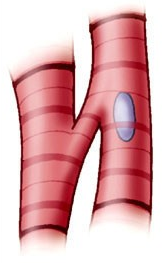 Project Goals:
I can explain the levels in which multicellular organisms are organized. 
I can name my assigned organ system and its function(s).
I can identify the major organs/parts present in my assigned organ system and their function(s).
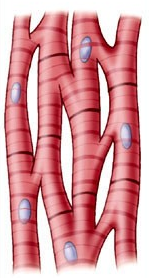 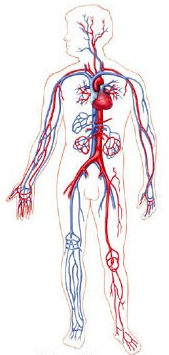 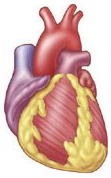 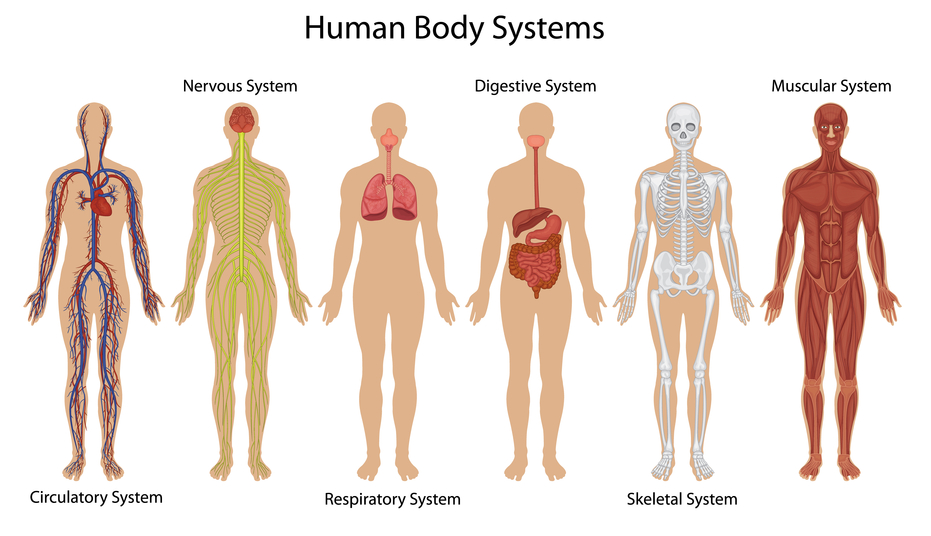 The Process
Review rubric
Organ system selection
Research
Resource List
Fact sheet
Organizer 
Report rough draft
Peer review/edit
Report final draft
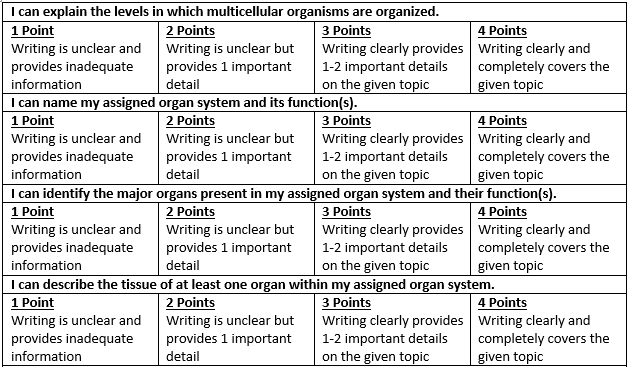 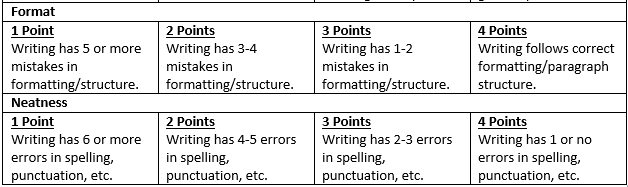 The Process
Review rubric
Organ system selection
Research
Resource List
Fact sheet
Organizer 
Report rough draft
Peer review/edit
Report final draft
Resources
All Systems: ScienceSaurus Books
Skeletal System:
http://www.biology4kids.com/files/systems_skeletal.html
http://www.factmonster.com/dk/science/encyclopedia/skeletal-system.html

Digestive System:
http://kidshealth.org/kid/htbw/digestive_system.html
http://www.biology4kids.com/files/systems_digestive.html

Muscular System:
http://kidshealth.org/kid/htbw/muscles.html
http://www.biology4kids.com/files/systems_muscular.html
Circulatory System:
http://kidshealth.org/kid/htbw/heart.html
http://www.factmonster.com/dk/science/encyclopedia/circulatory-system.html

Nervous System:
http://kidshealth.org/kid/htbw/brain.html
http://www.biology4kids.com/files/systems_nervous.html

Respiratory System:
http://kidshealth.org/kid/htbw/lungs.html
http://www.biology4kids.com/files/systems_respiratory.html
3rd Period
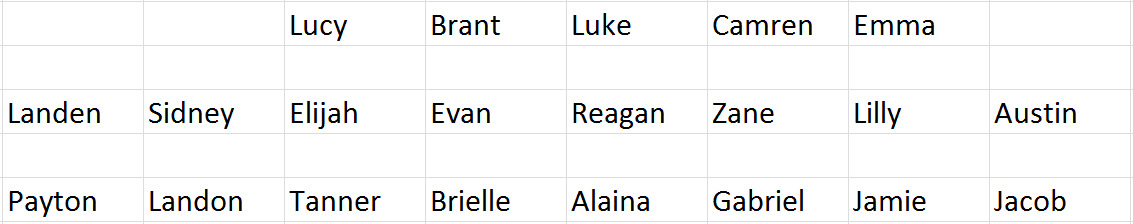 Windows
Computers
Front Board
Today
Complete your paragraph organizer.
Remember: Complete sentences in your own words.
Transfer your work onto a piece of notebook paper as your rough draft.
Remember: Skip lines and be sure that your work is in your own words.
Homework: Finish Organizer & Rough Draft
Tomorrow
Mrs. Burchfield will present information about scheduling.
Self-Check
4th Period
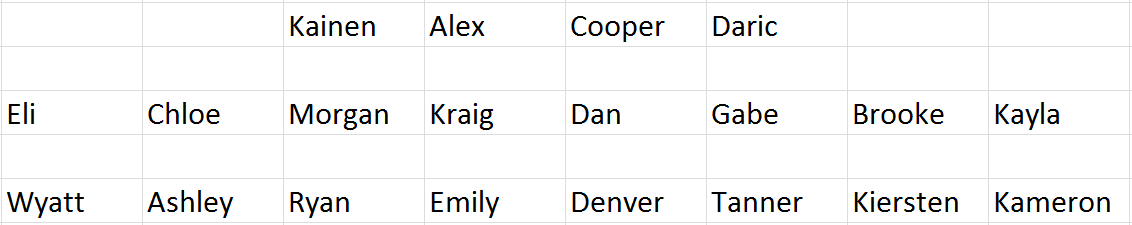 Windows
Computers
Front Board
Today
Complete your paragraph organizer.
Remember: Complete sentences in your own words.
Transfer your work onto a piece of notebook paper as your rough draft.
Remember: Skip lines and be sure that your work is in your own words.
Homework: Finish Organizer & Rough Draft
Tomorrow
Mrs. Burchfield will present information about scheduling.
Self-Check
5th Period
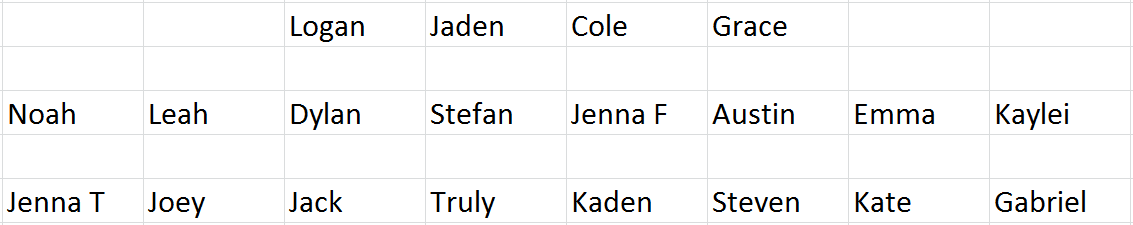 Windows
Computers
Front Board
Today
Complete your paragraph organizer.
Remember: Complete sentences in your own words.
Transfer your work onto a piece of notebook paper as your rough draft.
Remember: Skip lines and be sure that your work is in your own words.
Homework: Finish Organizer & Rough Draft
Tomorrow
Mrs. Burchfield will present information about scheduling.
Self-Check
6th Period
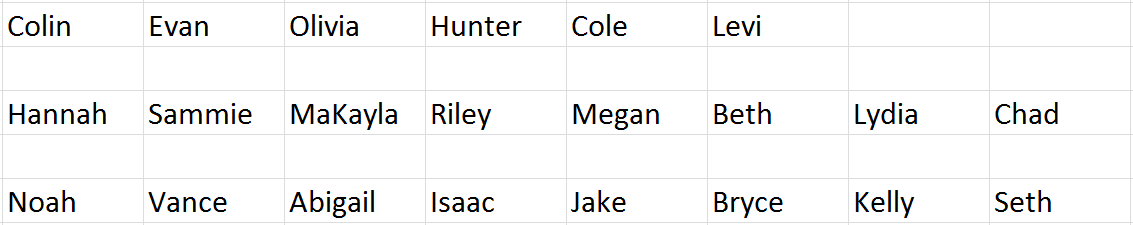 Windows
Computers
Front Board
Today
Complete your paragraph organizer.
Remember: Complete sentences in your own words.
Transfer your work onto a piece of notebook paper as your rough draft.
Remember: Skip lines and be sure that your work is in your own words.
Homework: Finish Organizer & Rough Draft
Tomorrow
Mrs. Burchfield will present information about scheduling.
Self-Check
7th Period
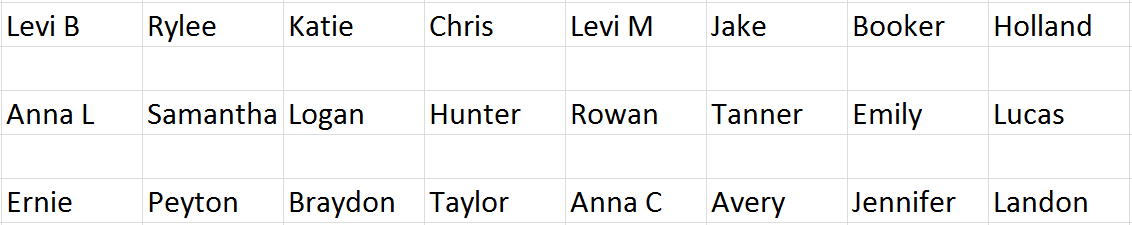 Windows
Computers
Front Board
Today
Complete your paragraph organizer.
Remember: Complete sentences in your own words.
Transfer your work onto a piece of notebook paper as your rough draft.
Remember: Skip lines and be sure that your work is in your own words.
Homework: Finish Organizer & Rough Draft
Tomorrow
Mrs. Burchfield will present information about scheduling.
Self-Check
8th Period
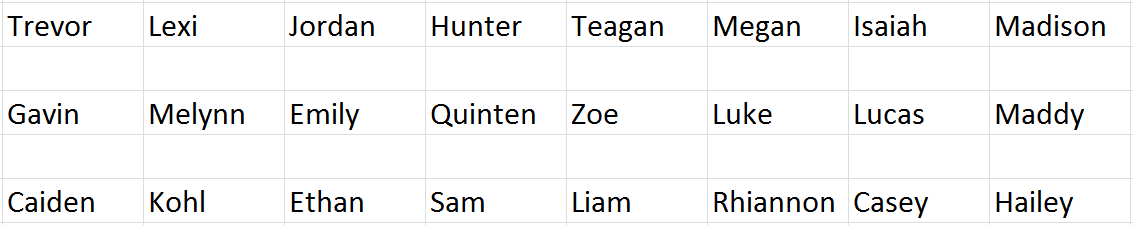 Windows
Computers
Front Board
Today
Complete your paragraph organizer.
Remember: Complete sentences in your own words.
Transfer your work onto a piece of notebook paper as your rough draft.
Remember: Skip lines and be sure that your work is in your own words.
Homework: Finish Organizer & Rough Draft
Tomorrow
Mrs. Burchfield will present information about scheduling.
Self-Check
Entrance Question
Skeletal System Question:
Do you believe bones are weaker or stronger than steel?  Explain your answer.




http://www.youtube.com/watch?v=FlATeMqTH2g
Peer Review